金属专题   
根据金属活动性顺序判断滤液和滤渣的成分
一、根据金属活动性顺序判断滤液和滤渣成分
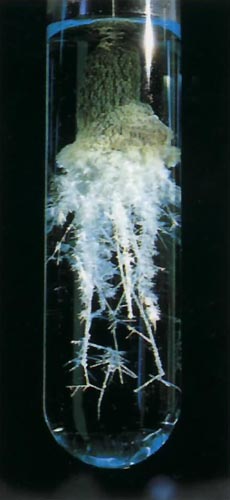 1、一种金属与一种盐溶液反应
将一定量的Cu加入到AgNO3中
反应原理：Cu+2AgNO3=Cu(NO3)2+2Ag
一、据金属活动性顺序判断滤液和滤渣成分
2、一种金属与两种盐溶液反应
例：将Zn粉加入到Cu(NO3)2和AgNO3的混合溶液中。
K Ca Na Mg Al Zn Fe Sn Pb (H) Cu Hg Ag Pt Au
金属活动性由强逐渐减弱
“远距离置换原则”：在金属活动性顺序中两种金属距离越远越先反应。
一种金属和两种盐的混合溶液反应，金属先和最不活泼的金属的盐溶液反应；
K Ca Na Mg Al Zn Fe Sn Pb (H) Cu Hg Ag Pt Au
金属活动性由强逐渐减弱
以Zn粉加入到Cu(NO3)2和AgNO3的混合溶液中为例
第一步：将题中金属按金属活动性由强到弱排列。
Ag
Zn
Cu
先：Zn+2AgNO3 === Zn(NO3)2+2Ag
后：Zn+Cu(NO3)2 === Zn(NO3)2+Cu
第二步：判断能发生的反应及其先后顺序，写出相应的化学方程式。
远距离置换原则
第三步：根据金属单质加入的量，逐步分析。
根据加入Zn的量，分析情况
第四步：根据题干信息判断反应的过程。
共同的物质一定有，其余物质可能有
展示激学拓思
1.将Zn粉加入到Cu(NO3)2和AgNO3的混合溶液中，反应后向滤渣中加入稀盐酸，                         ，有几种情况？分析滤渣、滤液的成分。
若有气泡生成
Zn过量
滤渣：Zn、Cu、Ag        滤液：Zn（NO3）2
展示激学拓思
反应后溶液由蓝色变为无色
2.将Zn粉加入到Cu(NO3)2和AgNO3的混合溶液中，                                              

                          ，有几种情况？分析滤渣、滤液的成分。
无Cu（NO3）2
（1）Zn与Cu（NO3）2恰好完全反应    Ag、Cu    Zn（NO3）2
（2）Zn过量    Zn、Cu、Ag       Zn（NO3）2
3、多种金属与一种盐溶液反应
例：将AgNO3放入Zn、Cu中。
反应顺序：最活泼的金属先与盐反应，再由活动性较强的金属与盐反应，依次进行。（“由远及近”）
展示激学拓思
1.将AgNO3放入Zn、Cu中。                 ，有几种情况？分析滤渣、滤液的成分。
反应后溶液为蓝色
已与Cu反应，生成了Cu（NO3）2
（1）Cu反应了部分AgNO3     Ag     Zn（NO3）2 、Cu（NO3）2、AgNO3
（2）Cu与AgNO3恰好完全反应      Ag     Zn（NO3）2 、Cu（NO3）2
（3）Cu过量                Ag 、Cu      Zn（NO3）2 、Cu（NO3）2
反馈固学创思
1、某化学小组向一定量Cu(NO3)2和AgNO3混合溶液中加入一定量的Zn粉，充分反应后过滤得滤液A和固体B，滤液A中所含的溶质不可能的情况是（ 	 ）
A.Zn(NO3)2、AgNO3                   
B.Zn(NO3)2、Cu(NO3)2、AgNO3
C.Zn(NO3)2、Cu(NO3)2	   
D.Zn（NO3)2
A
反馈固学创思
2、向AgNO3溶液中加入一定质量铜和锌的混合物，充分反应后过滤得到无色溶液和滤渣，下列说法正确的是（ 	 ）
A.反应后所得的溶液中一定含有Zn（NO3）2，一定不含Cu（NO3）2和AgNO3
B.反应后所得的溶液中一定含有Zn（NO3）2，可能含有Cu（NO3）2和AgNO3
C.反应后所得的滤渣中一定含有Ag，一定不含Cu和Zn
D.反应后所得的滤渣中一定含有Cu，可能含有Zn和Ag
A
反馈固学创思
3、将铁粉加入到一定量的硝酸银、硝酸铜及硝酸锌的混合溶液中，待充分反应后过滤，再在滤渣中加入稀盐酸，没有气体产生，则在滤液中（   ）
A、只有硝酸锌和水		
B、一定有硝酸锌和硝酸亚铁
C、一定没有硝酸银		
D、一定没有硝酸铜
B
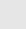 反馈固学创思
4、将一定量的铁粉加入到硝酸银和硝酸铜的混合溶液中，充分反应后过滤。若向滤渣中滴加稀盐酸，有气泡产生。
①滤渣中一定含有_________ _______；
②滤液中一定含有_____       ____，
     一定不含有                   。
Ag、Cu、Fe
Fe(NO3)2
AgNO3、Cu(NO3)2
反馈固学创思
5、在CuCl2和ZnCl2的混合溶液中加入过量Fe粉，充分反应后，过滤，所得滤渣为        ，滤液中含有的溶质是            ，有关反应的化学方程式为                   ．
Fe、Cu
ZnCl2、FeCl2
Fe+CuCl2=Cu+FeCl2
反馈固学创思
6、向硝酸银、硝酸铜、硝酸锌的混合溶液中，加入一定量的铁粉，充分反应后过滤，得到滤渣和滤液．
（1）若向滤渣中加入稀硫酸，看到有气泡冒出，则滤渣中一定有           ；滤液中一定有的溶质是                    ．
（2）若向滤渣中加入稀硫酸，没有气泡冒出，则滤渣中一定有的金属是    ； 滤液中一定有的溶质是                    。
Zn（NO3）2、Fe（NO3）2
Ag、Cu、Fe
Ag
Zn（NO3）2、Fe（NO3）2